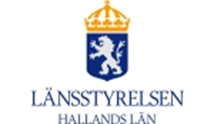 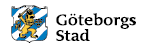 Utökat metodstöd i arbetet mot prostitution och människohandel 2023
Mikamottagningen – KAST-verksamheten
Regionkoordinatorer
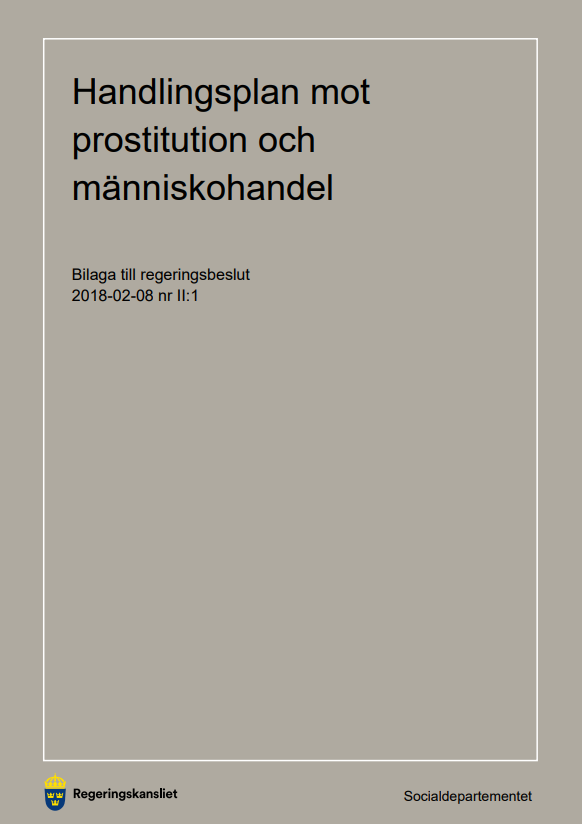 Påverka efterfrågan på köp av sexuella tjänster 

Förebygga genom tidig upptäckt av unga med utsatta för sexuell exploatering
Stödja arbetet så att skydd och stöd alltid erbjuds personer som befinner sig i prostitution eller är offer för människohandel 

Stödja samordning i länet
2
Utökat metodstöd i arbetet mot prostitution och människohandel 2023
Stödet vänder sig till:
Medarbetare inom socialtjänsten
Verksamheter som arbetar särskilt med våldsutsatta och våldsutövare, barn och vuxna


Metodstödet har fokus på följande målgrupper:
Människohandel för sexuella ändamål
Personer utsatta för sexuell exploatering
Sexköpare
Personer med tvångsmässigt sexuellt beteende
Samt anhöriga till dessa grupper
Utökat metodstöd
Syftet
Metodstödet syftar till att ge kunskap och vägledning i arbetet målgrupperna för,
upptäckt
gott bemötande
erbjuda stöd och skydd

Arbetet ska
systematiseras och integreras med övrigt klientarbete  
tydliggöra barnrättsperspektivet i allt arbete
4
Metodstöd i tre steg
Steg 1 och 2
Filmade föreläsning för både orientering och fördjupning 
Vägledande frågor till samtal och fördjupning

Steg 3

Anpassat metodstöd för just din kommun/verksamhet Kan ske genom digital konsultation eller kommunbesök


Allt material ligger öppet:
Metodstöd mot prostitution och människohandel | Länsstyrelsen
Ett digital material är framtaget med länkar till utbildningsfilmer och frågeställningar. Lanserades februari 2023.
[Speaker Notes: Vi tror det är nödvändigt med stöd från chef innan arbetet påbörjas. 
Senare i år lanseras också ett material för samtalsstöd.

Skräddarsytt stöd kan innebära stöd i metod att arbeta med målgrupperna, implementering av rutiner för upptäckt eller stöd i framtagande av handlingsplan för arbetet.

OBS! Filmexempel i animering.]
Välkommen att ta kontakt!
Mikamottagningen
Annika Emricsson 031-367 93 32annika.emricsson@socialcentrum.goteborg.se
Anna Isaksson 031-367 93 33
anna.isaksson@socialcentrum.goteborg.se
KAST-verksamheten
Eva-Lotta Hansson 031-367 93 55
eva-lotta.hansson-palmqvist@socialcentrum.goteborg.se
Regionkoordinatorer
Åsa Ekman  031-367 93 31asa.ekman@socialcentrum.goteborg.se
Jessica Lillhannus   031-367 99 16jessica.lillhannus@socialcentrum.goteborg.se
Länsstyrelsen Västra Götaland
Anders Sandberganders.o.sandberg@lansstyrelsen.se
Länsstyrelsen Halland
Sigun Liljasigun.lilja@lansstyrelsen.se
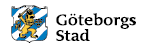 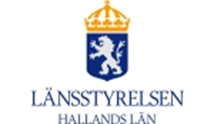 Lycka till i arbetet!